Ožiukai, ožkytės, vilkai, vilkeliai...
(idėjos ir pagalba gaminantis karnavalinius kostiumus)
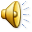 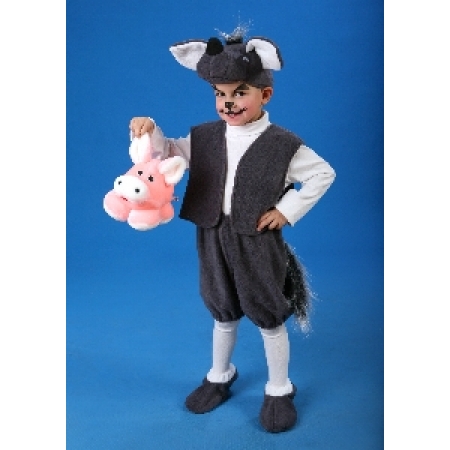 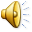